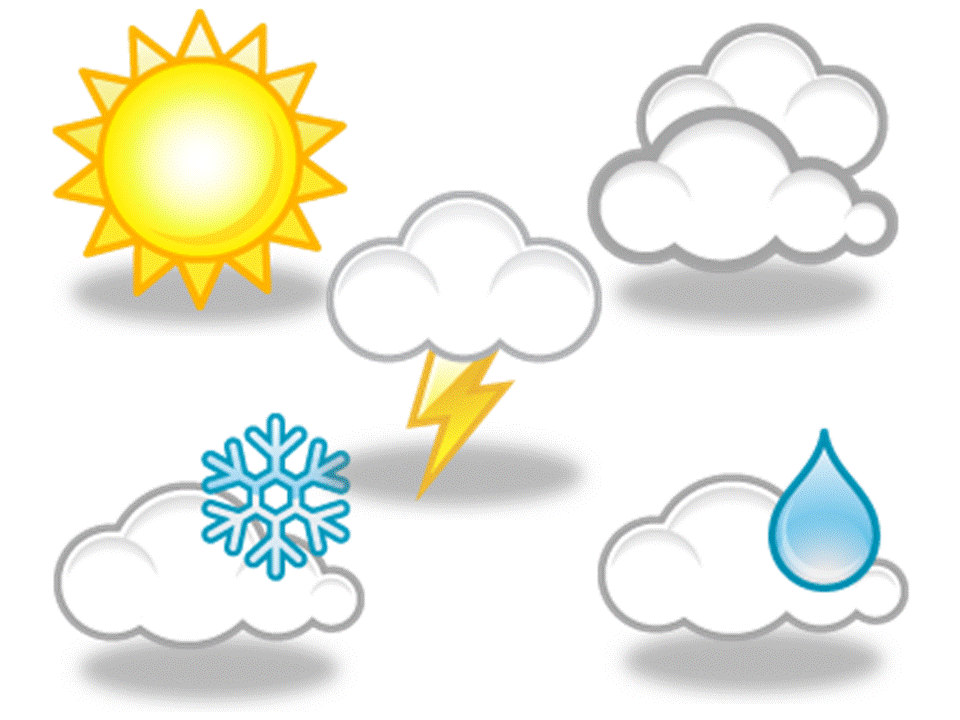 Weather game
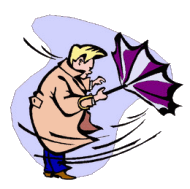 windy
Remove
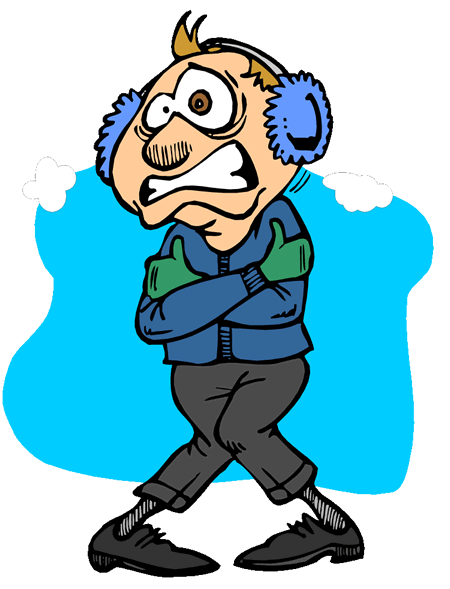 cold
Remove
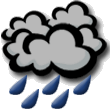 rainy
Remove
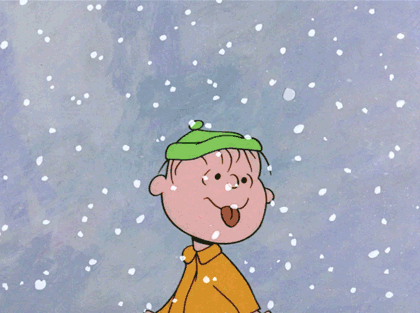 snowy
Remove
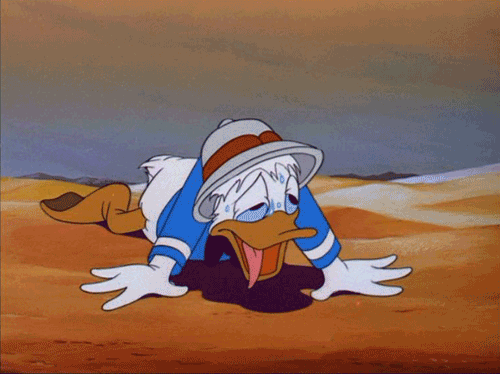 hot
Remove
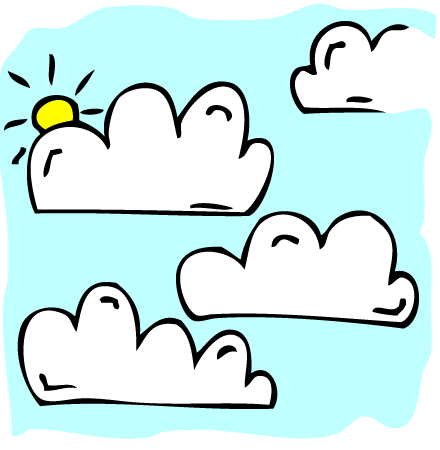 cloudy
Remove
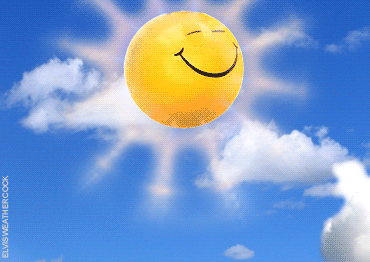 sunny
Remove
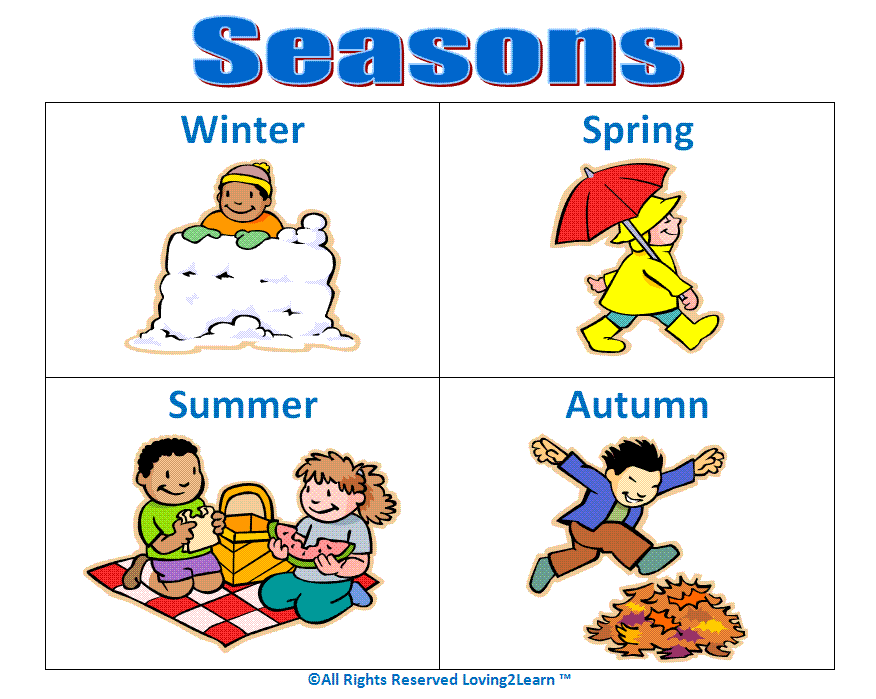 SEASONS
Pory roku
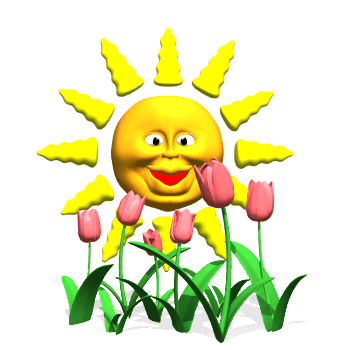 spring
Remove
summer
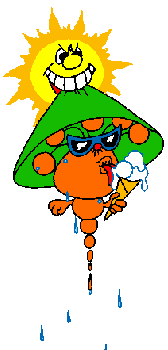 Remove
autumn
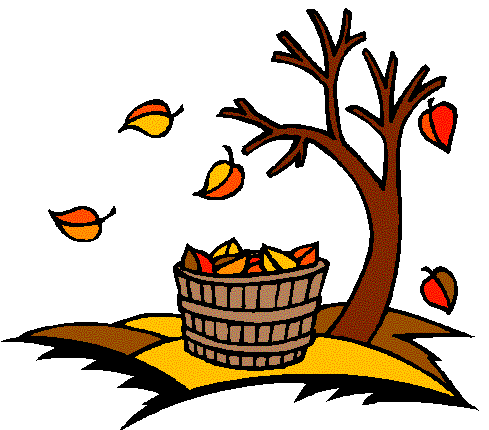 Remove
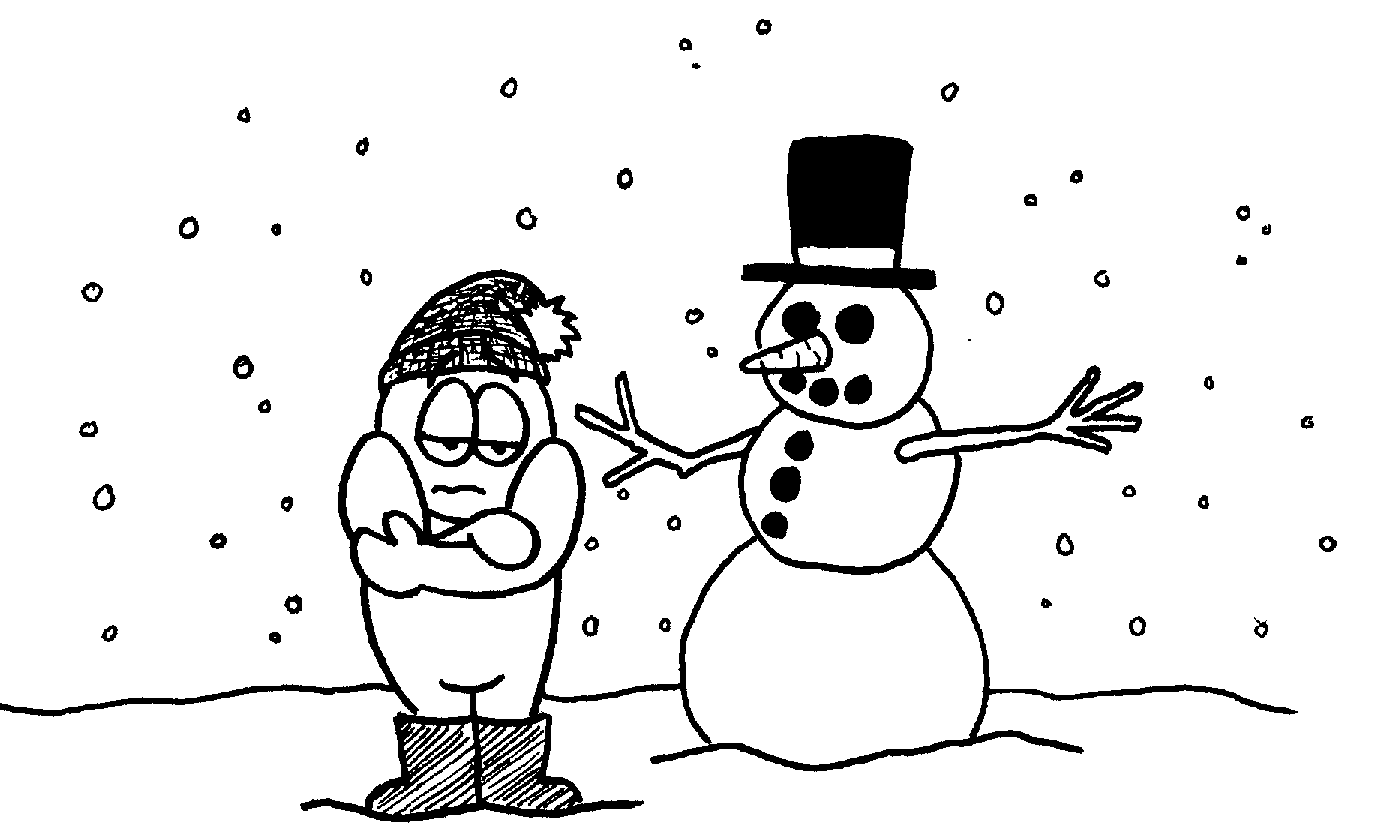 winter
Remove
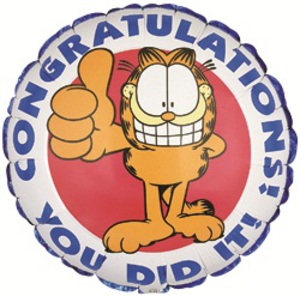 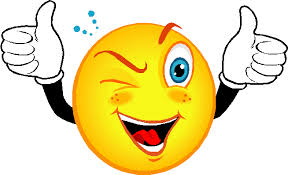 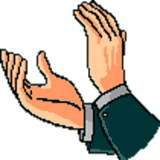